社区工作者备考资讯订阅平台
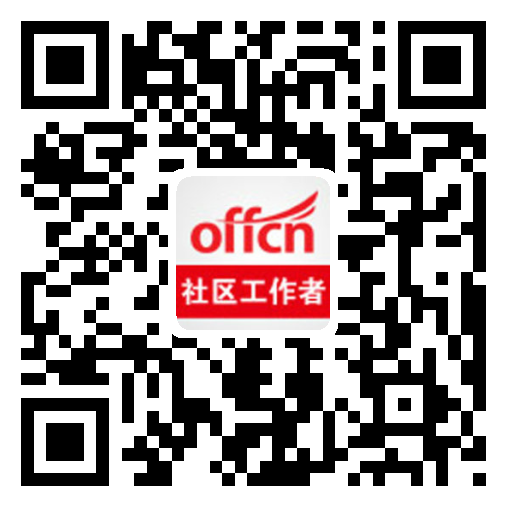 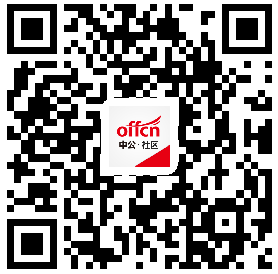 社区微博
备考QQ群
社区微信
社区招聘备考指南
中公教育  刘文志
复习策略
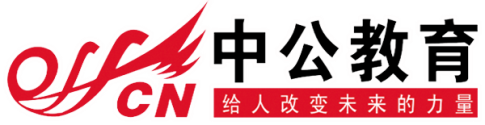 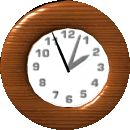 复习步骤
一、深度复习阶段
二、专项复习阶段
三、综合提升阶段
四、临考提升阶段
五、面试阶段
免费咨询热线：400-6300-999
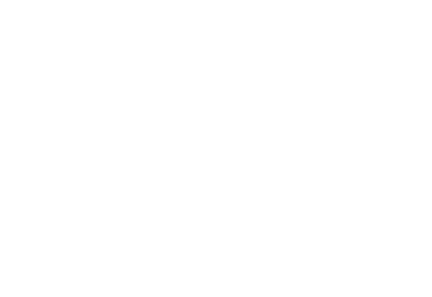 言语理解
数量关系
逻辑推理
行测
资料分析
常识判断
备考注意事项：
1、突破思维定势 紧抓解题技巧

2、熟悉基本模型 节省解题时间

3、合理分配时间 把握可得分数
突破思维定势 紧抓解题技巧
例1.某桌椅批发商今年桌椅一共批发出 5175 件，桌子批发量比去年上升了 20%，椅子批发量比去年下降了5%，桌椅批发量上升了15%，椅子今年批发出（    ）件。 

A.855        B.865        C.875        D.885
2、某汽车厂商生产甲、乙、丙三种车型，其中乙型产量的3倍与丙型产量的6倍之和等于甲型产量的4倍，甲型产量与乙型产量的2部之和等于丙型产量7倍。则甲、乙、丙三型产量之比为：
　　A.5∶4∶3
　　B.4∶3∶2
　　C.4∶2∶1
　　D.3∶2∶1
例2.暴雨暴露了城市公共管理和应急机制中的      ？  ，更   ？     了市政规划建设中的硬伤。
　A.隐患  显现		B.软肋  凸显	
　C.顽疾  揭示		D.漏洞  呈现
熟悉基本模型 节省解题时间
2.在一次考试中，某生作弊被抓，老师跟他说：如果不想被抓住，就不要做蠢事。
下面哪句话的意思不同？   
A.如果做蠢事，就要有被抓住的准备 
B.除非不做蠢事，才能避免被抓住 
C.要么被抓住，要么不做蠢事 
D.做蠢事被抓住的人往往运气很差
如果A,那么B,         A推出B
只有A，才B,          B推出A
除非A，否则B        非A推出B,非B推出A
例4：某仓库失窃，四个保管员因涉嫌而被传讯。四人的供述如下： 
甲：我们四人都没作案；
乙：我们中有人作案； 
丙：乙和丁至少有一人没作案；     
丁：我没作案。 
如果四人中有两人说的是真话，有两人说的是假话，则以下哪项断定成立
?(    ) 
    A．说真话的是甲和丁
    B．说真话的是乙和丙
    C．说真话的是甲和丙
    D．说真话的是乙和丁
在圆形钥匙圈上挂了5把不同的钥匙,则不同顺序的排法有几种?
两位俄罗斯数学家在飞机上相遇。“如果我没记错的话，你有三个儿子。”伊凡说，“他们现在多大了？”“他们年龄的乘积是36，”艾格说，“他们年龄的和恰是今天的日期。”“对不起，艾格，”一分钟后，伊凡开口说，“你并没有告诉我你儿子的年龄。”“哦，忘记告诉你了，我的小儿子是红头发的。”“啊，那就很清楚了，”伊凡说，“我现在知道你的3个儿子各是多大了。”伊凡是怎么知道他们的年龄的？
例3.在一次射击比赛中，小王与小陈三次中靶环数的积都是36，且总环数相等。已知小王的最高环数比小陈的最高环数多。（每人每次中靶的环数是不超过10的自然数），则小王三次中靶的环数各是多少？
3
1  1  36      1  3 12       1  4  9      
1  2  18      1 6 6
2  3  6        2  2  9
3  3  4
合理分配时间 把握可得分数
资料分析：
1、阅读
2、列式
3、计算
综合判断类问题解题原则：
1、特征数字原则
2、从弱原则
     都  全部  100%  一定
     在...以上   在...以下  约
3、先短后长
4、C D选项原则
DARE:
发现（discover）
接受（accept）
提升（raise）
超越（exceed）
备考顺利 马到成功
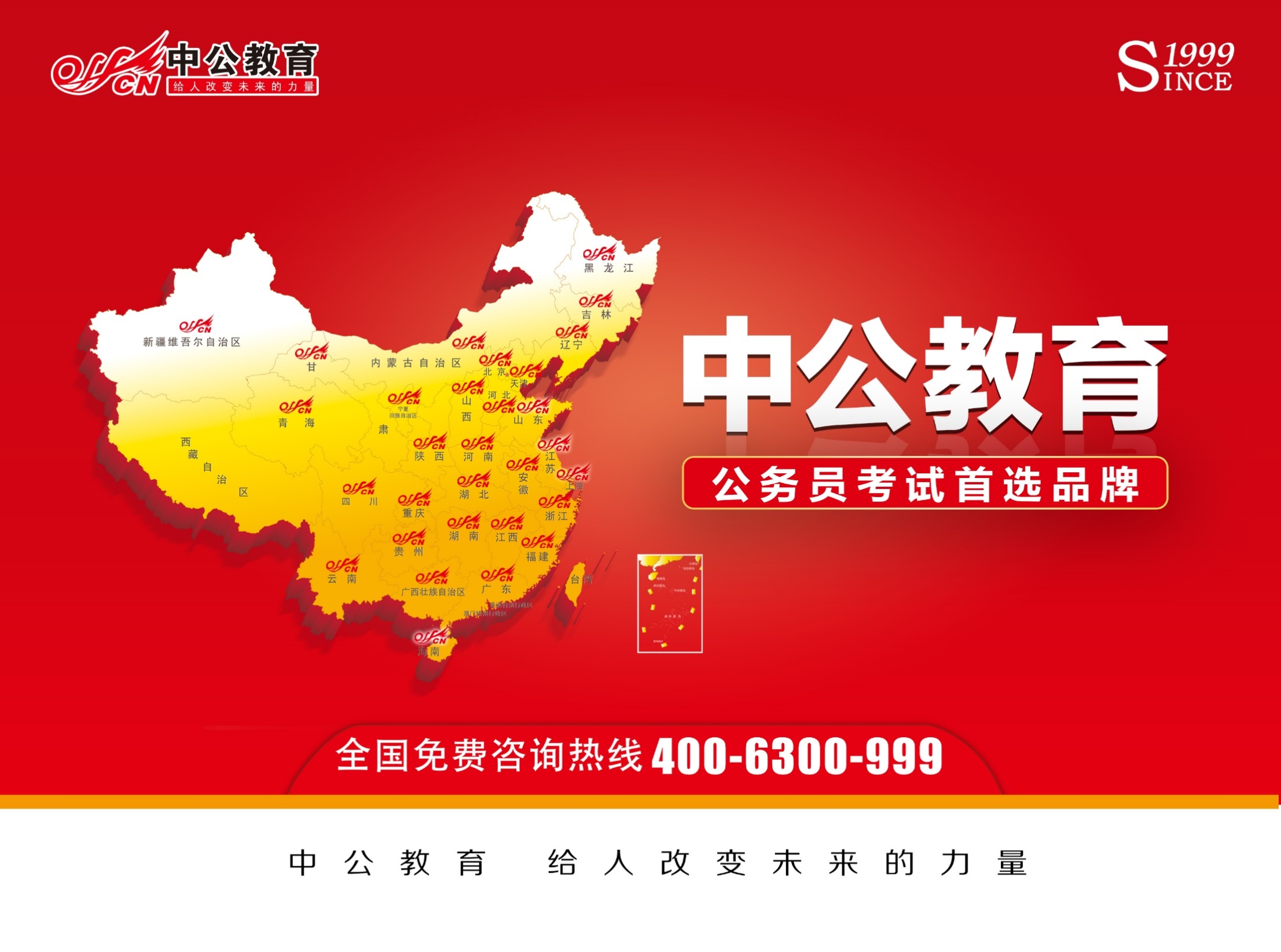 社区工作者备考资讯订阅平台
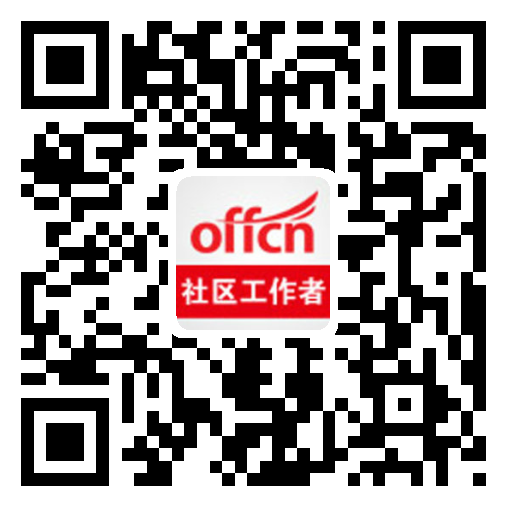 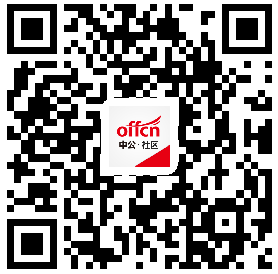 社区微博
备考QQ群
社区微信